Otillåten påverkan samt hot och våld
Äldre samt vård- och omsorgsförvaltningen
Agenda
1. Definitioner
2. Ansvar
3. Tips
4. Diskussion
Case
Egna erfarenheter
Definition av otillåten påverkan
”Trakasserier, hot samt våldssituationer mot personer eller egendom, som utöver att vara ett stort arbetsmiljöproblem riskerar att påverka den enskilde tjänstemannens myndighetsutövning och som därför i förlängningen kan utgöra ett hot mot det demokratiska statsskicket”.
Inkluderat i definitionen ingår även ”korruption som avser otillbörliga erbjudande av olika slag”.  
.
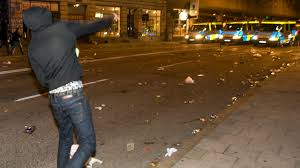 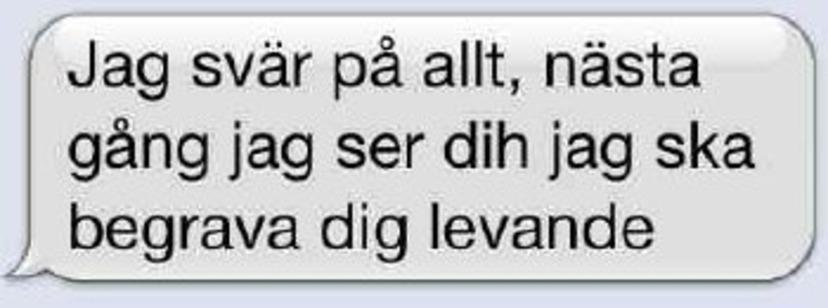 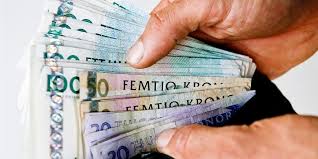 [Speaker Notes: Enligt stadsledningskontoret håller Brå på och tittar över definitionen av otillåten påverkan eftersom kommuner lyfter att det finns flertalet situationer/funktioner där det inte är kopplat till ett myndighetsbeslut men ändock kan påverka tjänsteutövningen. Brå skriver också så här ”Otillåten påverkan behöver inte utgöra brott i juridisk mening; det är främst tjänstemannens uppfattning som avgör vad som är ”otillåtet” och olämpligt. En händelse betecknas som otillåten påverkan om den drabbade uppfattar att syftet var att påverka tjänsteutövningen”.]
Definitioner av hot och våld
Med hot menar vi muntliga hotelser om fysiskt våld eller skadegörelse som kan vara riktade mot den anställda eller mot individen själv (till exempel hot om självmord). Andra exempel på hot är obscena eller aggressiva gester, icke önskvärda sexuella närmanden och anspelningar, skymford och nedsättande personangrepp. 
 
Våld kan definieras som en aggressiv handling som leder till fysisk eller psykisk skada hos en annan människa. Exempel på sådana handlingar är att bita, klösa, riva, nypa, knuffa eller hålla fast. Allvarliga skador kan uppstå vid grövre våld, till exempel fysiskt angrepp och överfall med slag eller sparkar.
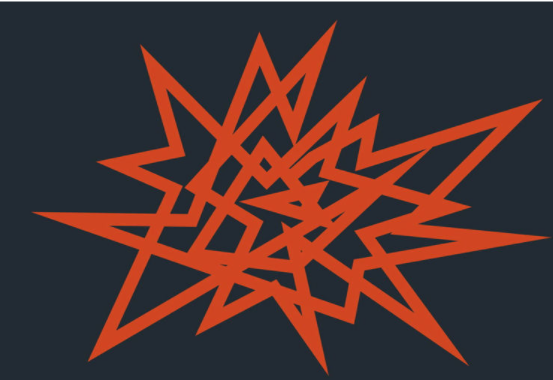 Former av otillåten påverkan
Hot
Våld
Korruption
Trakasserier
Grova Förolämpningar

Obehagliga samtal
Obehagliga mail
Skuldbeläggning

Olovliga anspelningar

Olovlig filmning & fotografering.
Knuff eller liknande
Slag
Sparkar.
Hot om våld
Dödshot
Hot mot anhöriga
Utpressning.
Otillbörligaerbjudanden som t.ex. gåvor, pengar, rabatter & måltider.

Tjänster och gentjänster.
[Speaker Notes: Självmord
En an de vanligaste påverkansformer.
Individer i desperata situationer som känner sig deprimerade och hopplöshet.
Den tjänsteman som tagit emot självmordshotet ska också erbjudas stöd från sin chef och bör följas upp och diskuteras, exempelvis på arbetsplatsträffar.

Obehagliga samtal
Subtila men efterlämnar en obehagskänsla
En konsekvens kan bli att tjänsteman kan agera undfallande av rädsla för att provocera påverkaren till fler påverkansförsök

Skuldbeläggning
Vädja till känslor genom att lägg över ansvaret. 
Finns exempel där man drivit enskilt åtal mot tjänstemannen.
Liknande konsekvenser som självmordshot – känner empati och förståelse. 

Obehagliga anspelningar
Ofta subtila om tjänstemannens privatliv. 
Innebär ett försök att flytta fokus från yrkesrollen till privatpersonen.
Exempelvis antyda att kontakter som kan orsaka problem för tjänstemannens fortsatta anställning.

Okvädningsord
Vanlig form av trakasserier. 
Vissa okvädningsord kan utgöra ett element av otillåten påverkan och få utsatta tjänstemän att tveka i sin tjänsteutövning
Reaktionen beror på hur frekvent man utsätts. Risk att de som är mer exponerade successivt blir mindre känsliga. Kan även avgöra om händelsen incidentrapporteras eller inte. 
Kan minska motivationen inför vissa arbetsuppgifter.

Olovlig fotografering/inspelning
Mobiltelefoner enkelt att dokumentera tjänstemän, deras fordon och ID-handlingar.
Osäkerhet för hur man bör agera och när det är oklart vad lagen säger om rätten att slippa bli inspelad eller fotograferad i tjänsteutövningen.

Hot
Till skillnad från trakasserier är hot straffbara, ofta som hot mot tjänsteman. Tjänstemännens oro och sannolikheten att incidenten rapporteras ökar om de upplever att hotet är riktat mot dem som personer och inte som tjänstemän. Ställ öppna frågor som ”vad menar du?” till påverkaren när hot uttalas. På så vis tvingas påverkaren att förklara sig. Det gör att utrymmet för tjänstemannens egna tolkningar och oro minskar. 
Öppna frågor ger mer information än slutna frågor. Därmed blir risken mindre att missa något viktigt som kan vara till hjälp för säkerhetsfunktionen i ett senare skede. Kombinera öppna frågor med slutna frågor som ”hotar du mig?” för att få fram konkret information (frågor man kan svara ja eller nej på). • Försök uppfatta påverkarens kön, ålder och eventuell dialekt. Det kan vara till hjälp för arbetsgivare och polisen i ett senare skede. Lyssna noggrant, var lugn och avbryt inte.

Våld (lindrig och grovt)
Straffbart, och ofta används rubriceringen våld mot tjänsteman. Det är organisationens ansvar att förbereda och utbilda tjänstemän inom utsatta yrkesroller. Medarbetarna ska bland annat veta var larmen sitter, hur man larmar och vem som kommer när man larmar. 
Grovt våld är generellt sett ovanligt. De mest utsatta är uniformerade tjänstemän och våldet inträffar framför allt i samband med ingripanden och kontrollsituationer.

Stödjande styrdokument: 
https://intranat.goteborg.se/wps/myportal/int?uri=gbglnk:Intranat.styrandedokument&dominoURL=http://www5.goteborg.se/prod/Stadsledningskontoret/LIS/Verksamhetshandbok/Forfattn.nsf/0/B5429813F33DB4E7C1258250004A0047?OpenDocument
https://intranat.goteborg.se/wps/myportal/int?uri=gbglnk:Intranat.styrandedokument&dominoURL=http://www5.goteborg.se/prod/Stadsledningskontoret/LIS/Verksamhetshandbok/Forfattn.nsf/0/E874D3CCD9243EB8C1258250004A276A?OpenDocument
https://intranat.goteborg.se/wps/myportal/int?uri=gbglnk:Intranat.styrandedokument&dominoURL=http://www5.goteborg.se/prod/Stadsledningskontoret/LIS/Verksamhetshandbok/Forfattn.nsf/0/54F3C2E1BCE9E950C1257B7500325CEB?OpenDocument
https://intranat.goteborg.se/wps/myportal/int?uri=gbglnk:Intranat.styrandedokument&dominoURL=http://www5.goteborg.se/prod/Stadsledningskontoret/LIS/Verksamhetshandbok/Forfattn.nsf/0/6EAB930B3EB07467C12584B70034CF97?OpenDocument]
Diskussionsfrågor
Hur ser ni på otillåten påverkan?
Pratar ni om otillåten påverkan på arbetsplatsen?
Arbetar ni för att motverka otillåten påverkan i dag?
Vad behöver ni för att kunna motverka otillåten påverkan?
Arbetsgivarens ansvar
Arbetsmiljölagen
Ska vidta alla åtgärder som behövs för att förebygga att arbetstagaren utsätts för ohälsa eller olycksfall.
Utreda de risker för hot eller våld som kan finnas i arbetet.
Arbetet ska ordnas så att risk för hot eller våld så långt som möjligt kan förebyggas.
Det ska finnas särskilda säkerhetsrutiner för sådana arbeten som kan medföra risk för hot eller våld.
Arbetstagarna ska ha tillräcklig utbildning och information och få tillräckliga instruktioner för att kunna utföra arbetet säkert och med tillfredsställande trygghet. 
Vid arbete där det finns risk för återkommande hot eller våld ska arbetstagarna få särskilt stöd och handledning.
Arbetsgivaren skall varje år göra en uppföljning av det systematiska arbetsmiljöarbetet.
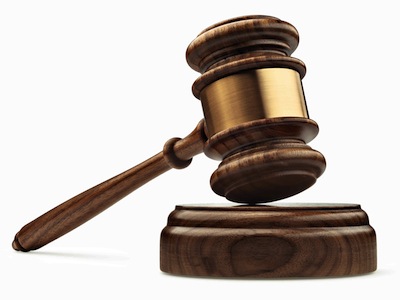 Förebyggande insatser
Föreskriften ”Våld och hot i arbetsmiljön” (AFS 1993:2)
Föreskriften tar upp särskilda säkerhetsrutiner, utbildning och information, stöd och handledning, utformning av arbetsplatser, larm och ensamarbete.
Förebygg otillåten påverkan
Enligt Arbetsmiljölagen (1977:1160) ska arbetsgivaren vidta åtgärder för att förebygga att arbetstagare utsätts för ohälsa eller olycksfall. Därför är otillåten påverkan med anknytning till arbetslivet också ett i lagstiftningen angivet arbetsmiljöproblem.
Kompetens och introduktion
Medarbetarna ha kunskap om bemötande vid en hot- och våldssituation i arbetet. Alla ska ha god kännedom om vad de ska göra i en våldssituation. 
Ensamarbete
Gäller arbete som arbetstagare utför i fysisk eller social isolering från andra människor (ensamarbete). Läs mer om att möjligheterna att underlätta ensamarbetets påfrestningar här: Ensamarbete (AFS 1982:3), föreskrifter - Arbetsmiljöverket (av.se)
[Speaker Notes: Enligt föreskriften ”Våld och hot i arbetsmiljön” (AFS 1993:2) ska arbetsgivaren utreda de risker som kan finnas i arbetet samt vidta åtgärder. Riskbedömning ska genomföras minst en gång per år i samband med arbetsmiljöronden på arbetsplatsen samt vid händelse där hot och våld är inblandat.  

Bra och fungerade rutiner – stänga dörrar, larm, obehöriga utanför osv. 
Introduktion och utbildning -  alla ska ha utbildning om säkerhetsrutiner, larm osv. 
Vidareutbildning – sjukdomar, alkohol och kultur osv. 
SAM – använd vid behov: 
Checklista: Kartlägg riskerna för hot och våld i arbetsmiljön (av.se)

Ensamarbete: 
Dessa föreskrifter gäller arbete som arbetstagare utför i fysisk eller social isolering från andra människor (ensamarbete). 
Med fysisk isolering avses en situation där den som utför arbetet inte på arbetsplatsen kan få kontakt med andra människor utan att använda ett tekniskt kommunikationshjälpmedel. Med social isolering avses en situation där den som utför arbetet befinner sig bland andra människor, men där förhållandena är sådana att han inte kan räkna med deras hjälp i en kritisk situation.

Vilka åtgärder hjälper vid ensamarbete? 1. Bättre kunskap och rutiner 
2. Förändrad fysisk miljö för att få bättre överblick över lokalen3. Större möjligheter att få stöd om något händer4. Tydlig hållning från arbetsgivaren att trakasserier är oacceptabla – hänvisa till rutin. Vi behöver dra fokus till organisations istället för individen. Det brukar lugna vid svåra samtal – hänvisa till Göteborgs Stads rutiner. 


Föreskriften om ensamarbete tar fasta på de särskilda risker som finns med ensamarbete, såväl fysiska som psykosociala, och uttrycker att ambitionen bör vara att minimera ensamarbetet, men den innehåller inget förbud mot ensamarbete.]
Göteborg Stads riktlinje för personsäkerhet
”Denna riktlinje syftar till att konkretisera säkerhetspolicyn avseende personsäkerhetsområdet samt skapa en stadengemensam syn på säkerhetsarbetet före, under och efter en händelse med inslag av hot eller våld”. 
Göteborgs Stads riktlinje för personsäkerhet (goteborg.se)
[Speaker Notes: Åtkomstskydd - Begär alltid att anmälan blir åtkomstskyddad. Åtkomstskyddet innebär att sekretessen kring ärendet ökar och på så sätt avgränsas vilka som kan ta del av anmälan. Det är förundersökningsledaren som i slutänden avgör om åtkomstskyddet beviljas.]
Förvaltningsövergripande rutin
Denna rutin är avsedd att vara ett stöd när chef tillsammans med medarbetare på arbetsplatser i Äldre samt vård- och omsorgsförvaltningen tar fram en arbetsplatsanpassad handlingsplan mot hot och våld. 
Denna rutin riktar sig till alla anställda i Äldre samt vård- och omsorgsförvaltningen och syftar till att skapa en trygg och säker arbetsplats.
Rutinen innehåller tips och råd på hur vi kan arbeta förebyggande, hur vi bör agera vid en akut situation samt vad vi bör tänka på efter sådana händelser. 
Rutin mot hot och våld inom Äldre samt vård- och omsorgsförvaltningen
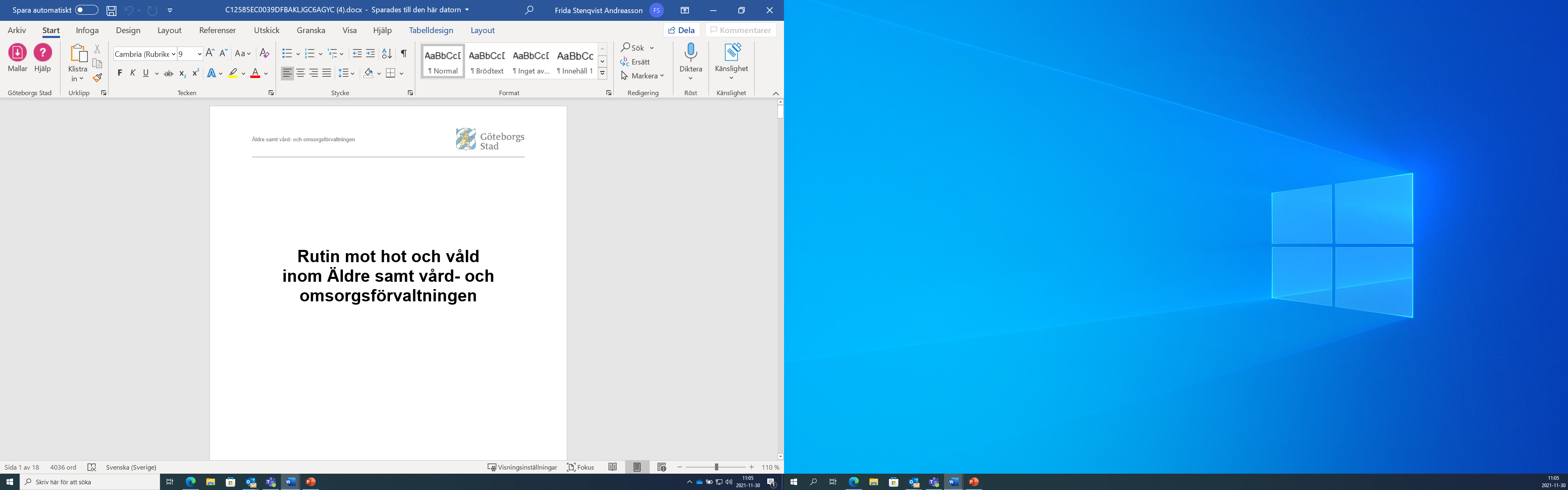 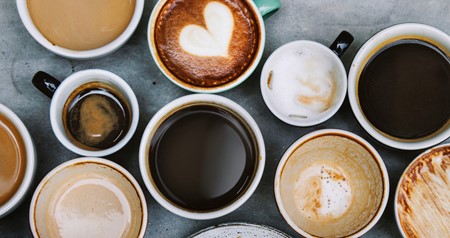 Medarbetarens ansvar
Upprätthålla en öppen och stöttande kultur.

Erfarna medarbetare en stödjande funktion gentemot nyanställda.  

Anmäla händelser.
 
Ta del av information och utbildningar. 

Tänka förebyggande i olika situationer.
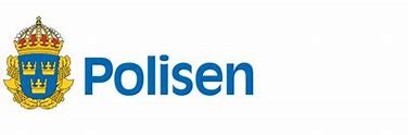 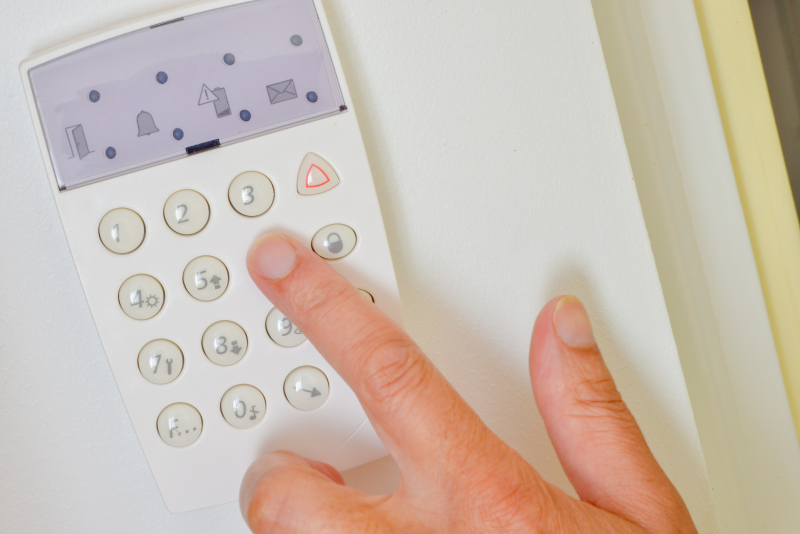 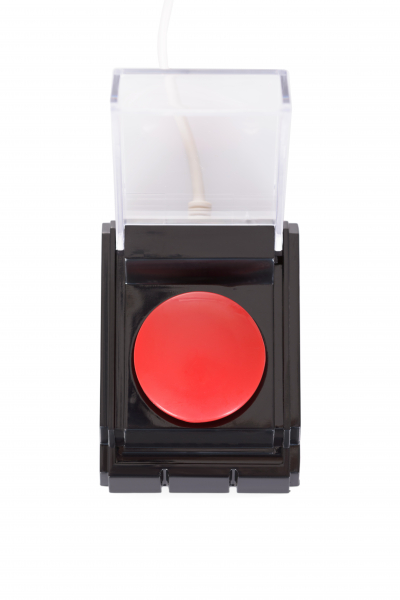 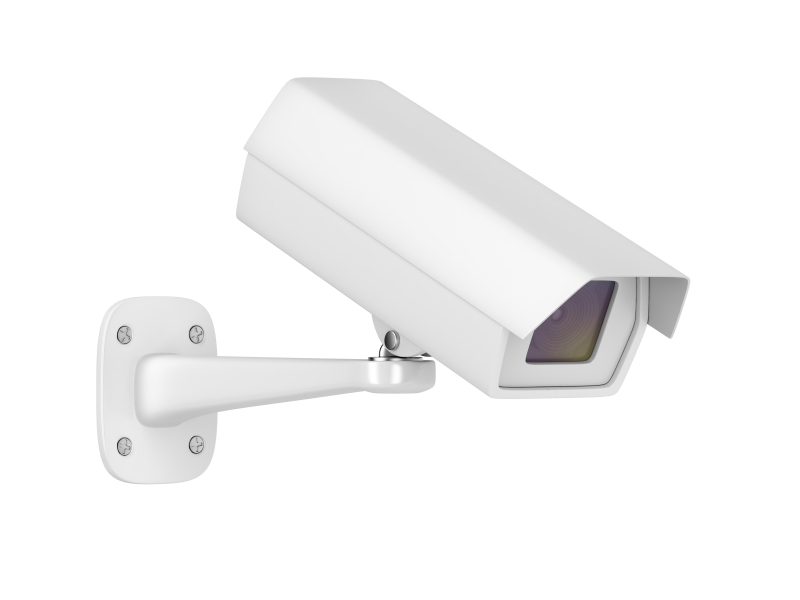 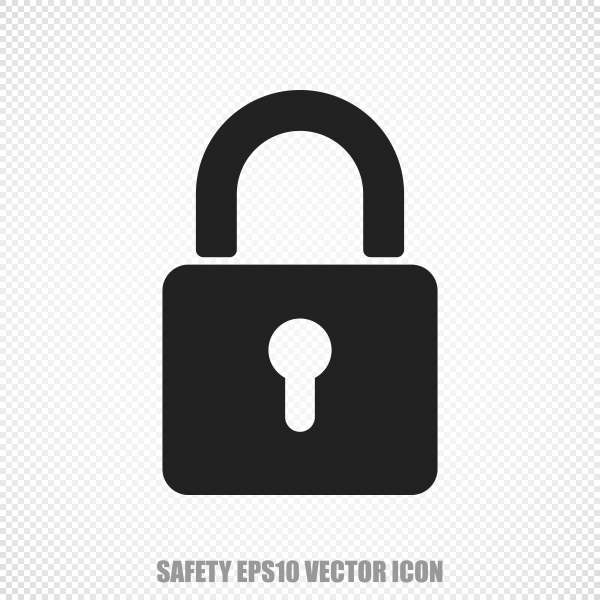 [Speaker Notes: Denna figur har jag tagit från en presentation som hålls av Polisen. Jag tycker att den tydliggör hur viktigt det egna säkerhetsarbetet är för helheten. Utan en egen säkerhetsmedvetenhet och egna åtgärder blir många andra säkerhetshöjande åtgärder förgäves. Om den enskilde exponerar sig på ett sätt som gör att den är lätt att hitta spelar det ingen roll om polisen så flyttar en person till Antarktis. Det tar mycket tid att försöka ”gömma” en person och det raseras så lätt, exempelvis genom en knapptryckning i något forum på sociala medier eller genom ett telefonsamtal. Denna bild visar på ett ”worst-case scenario”. Det är ju långt ifrån alla gånger ett ärende behöver bli föremål för Polisens personsäkerhetsarbete, men bilden åskådliggör vikten av ens egen roll i det förebyggande säkerhetsarbetet på ett bra sätt.

Polisiära skyddsåtgärder
Lås, larm och andra säkerhetshöjande åtgärder
Det egna förebyggande säkerhetsarbetet är basen för allt personsäkerhetsarbete.


Figuren visar på att den enskildes förberedelser är basen för allt förebyggande säkerhetsarbete. Det för oss till nästa område i presentationen, att gå in på roller och ansvar. Vi börjar från basen, med den enskildes ansvar och roll.]
Vad kan du göra FÖRE en hotsituation uppstår?
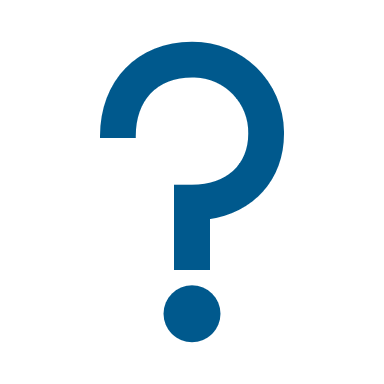 I vardagen
Var sunt uppmärksam.
Reflektera över vanor, är du lätt att kartlägga?
Säkerhetshöjande åtgärder- i och kring bostaden.
Mental förberedelse- vad är det värsta som kan hända, vad är troligast, vad gör jag i olika situationer?
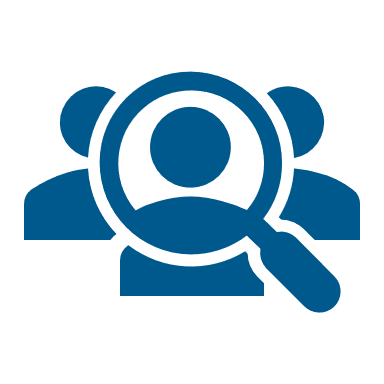 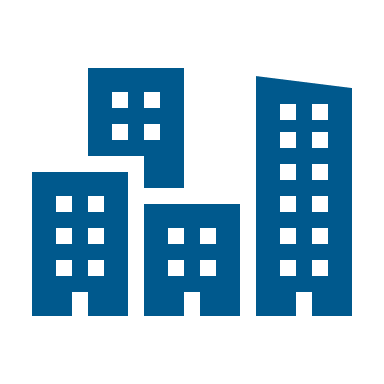 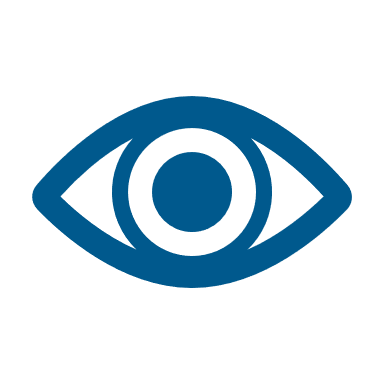 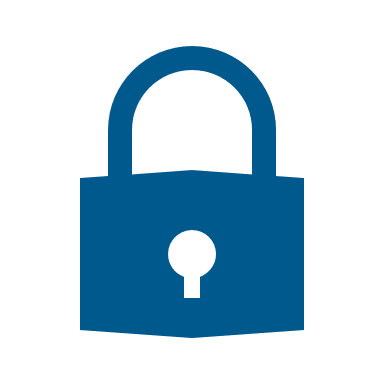 [Speaker Notes: Ha en uppmärksamhet i vardagen, sund uppmärksamhet, utan att för den delen vara nojig. Gå inte ut från hemmet med mobilen i högsta hugg, utan ta dig tid att titta ut innan du i blindo går ut genom dörren, var uppmärksam på din omgivning när du är ute bland folk, notera folksamlingar, grupperingar, vad gör de här? Lita på magkänsla, tycker du något ser suspekt ut så välj att gå på andra sidan gatan. Var rör jag mig bäst beroende på tid på dygnet och hur rör jag mig?

Människor är i regel vanedjur, reflektera över dina vanor. OM någon skulle vilja kartlägga dig, är du lätt att kartlägga? Utmana dig själv och bryt vanor, kanske ta en annat färdsätt till jobbet, åk annan tid, variera väg till jobbet, parkera någon annanstans, tänk i alla fall tanken och reflektera över det som ett sätt att förbättra din egen säkerhet. Även om man kanske inte behöver ändra på något kan det vara bra av många anledningar att vidga sina vyer. Åker jag samma väg till en plats jämt kanske jag blir stressad när den vägen är avstängd och jag måste välja en annan väg helt plötsligt, eller min buss är inställd och jag inte har någon aning om vilka andra bussar som går till destinationen. Att reflektera över sina vanor är bra även om man förhoppningsvis aldrig hamnar i en situation då man är hotad.

Säkerhetshöjande åtgärder i bostaden kan vara bra att göra i förebyggande syfte av många anledningar. Det troligaste som kan hända är kanske att man blir utsatt för inbrott och då kan det vara bra att ha sett över t.ex. vad man har för typ av dörrar (säkerhetsdörr), andra ingångsvägar, typ altan/balkongdörrar, larm, hur är saker placerade, finns det stege tillgänglig vid fasaden, hur är vegetationen kring bostaden? Är det lätt att befinna sig vid huset osedd? Hur är det med belysning under dagens mörka timmar, har man sensorer (kan både vara bra och dåligt beroende på vilt, vind och vegetation i rörelser), var får man posten, bor man i lägenhet har man brevinkast i dörren, säkerhetsbrevlåda. Ännu bättre kan vara att ha brevlådan vid dörren, låst brevlåda. Man kan tänka på var man parkerar bilen. Har man garage kan det vara att föredra. Är man utsatt för något kan det vara bra att variera var man ställer bilen om man då inte har ett eget garage.

Ha en mental förberedelse för att olika saker kan hända. Inför olika saker kan man mentalt förbereda sig på vad det värsta är som kan hända och det troligaste i olika situationer. Titta efter alternativa utrymningsvägar i lokaler du besöker, brandsläckare etc.]
Vad kan du göra FÖRE en hotsituation uppstår?
Internet och sociala medier
”Googla” på dig själv, hur mycket förekommer du och i vilka sammanhang?
Ta bort kontaktuppgifter Eniro, Hitta, spärra obehörig adressändring Skatteverket.
Se över sekretessinställningar.
Medvetenhet kring användandet av sociala medier, i dialog med andra.
Stäng av platstjänster på din mobil.
Berätta om saker du har gjort och inte som du ska göra.
”Allt som lagts ut på Internet stannar på Internet.”
Ha en avancerad inloggning till dina konton och byt ofta lösenord.
Koppla inte upp dig mot oskyddade WiFi-nätverk.
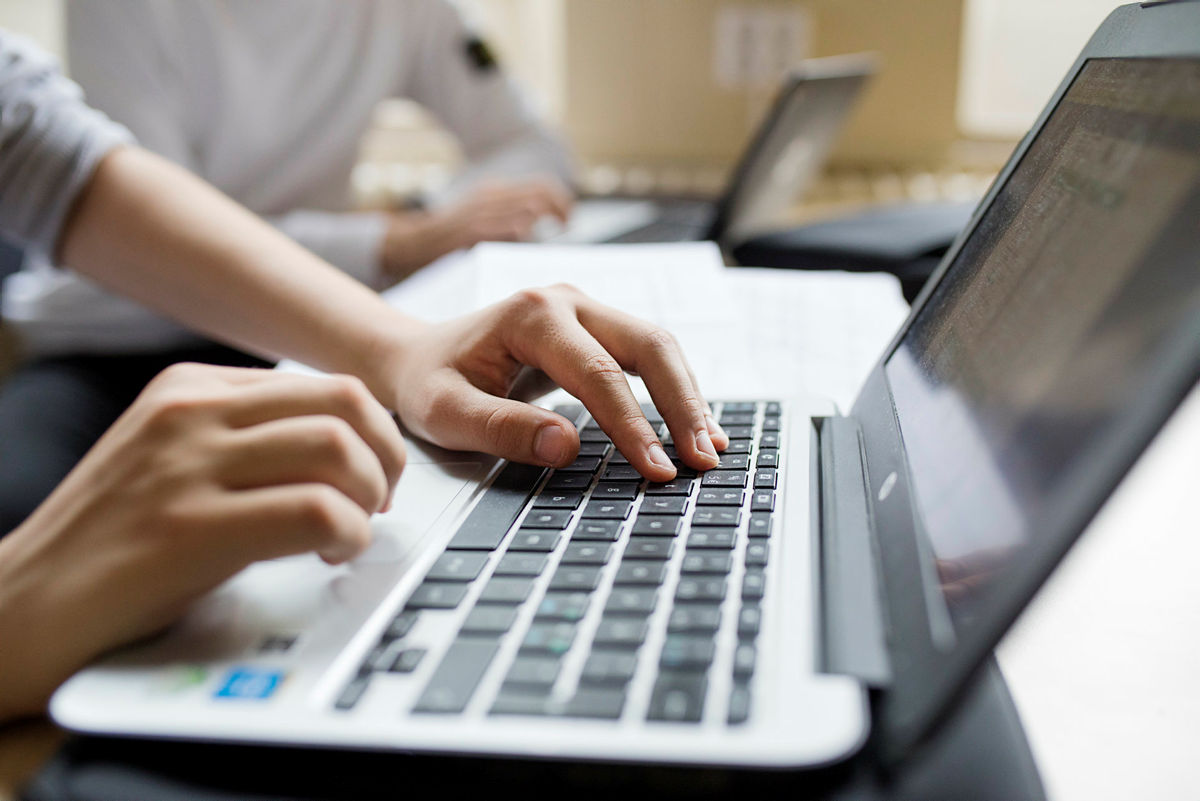 [Speaker Notes: Googla, kan vara bra att se i vilka sammanhang man förekommer.

Eniro, hitta, ta bort, Ratsit och andra kreditupplysningssajter går ej, då måste man ha skyddade personuppgifter.

Spärra obehörig adressändring görs för att förhindra att någon obehörig ändrar din adress. När spärren är aktiverad godkänns bara adressändringar som görs med e-legitimation i Skatteverkets e-tjänster. Detta minskar risken för att någon använder dina personuppgifter för bedrägerier och id-kapning.

Om man vill använda sociala medier, se över sekretessinställningar, vilka kan se dina inlägg, dina vänner etc. Var även tydlig inom familjen samt med vänner och bekanta om hur du vill att uppgifter om dig delas/visas och vice versa. Tänk på att behandla andra som du själv vill bli behandlad, språkbruk och ton. Checka inte in på platser du besöker om du inte vill avslöja din geografiska position, stäng av platstjänster på mobilen, lägg inte upp info om platser du vanemässigt besöker, kan lägga upp info om tillställningar du varit på i efterhand. Tänk på att det som lagts ut på Internet stannar på Internet. 

Ha en avancerad inloggning till dina konton och byt ofta lösenord. Exempel på avancerad inlogg är sk tvåstegsautentisering där man måste ha lösenord och kod från mobil eller koddosa för att kunna logga in på konto. Man bör heller inte ha samma lösen för flera konton och inte ha för lätta lösenord.]
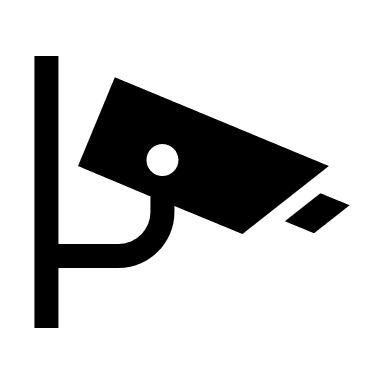 Vad kan du göra FÖRE en hotsituation uppstår?
I arbetslivet
Ta reda på vilka säkerhetsrutiner som gäller på arbetsplatsen, vid evakuering, brand, besök, misstänkta försändelser, vem ansvarar för vad, kontaktvägar etc.?
Arbetsgivarens skyldigheter/medarbetarens skyldigheter?
Värdera riskerna vid besök.
Levande fråga i arbetsgruppen.
Öva.
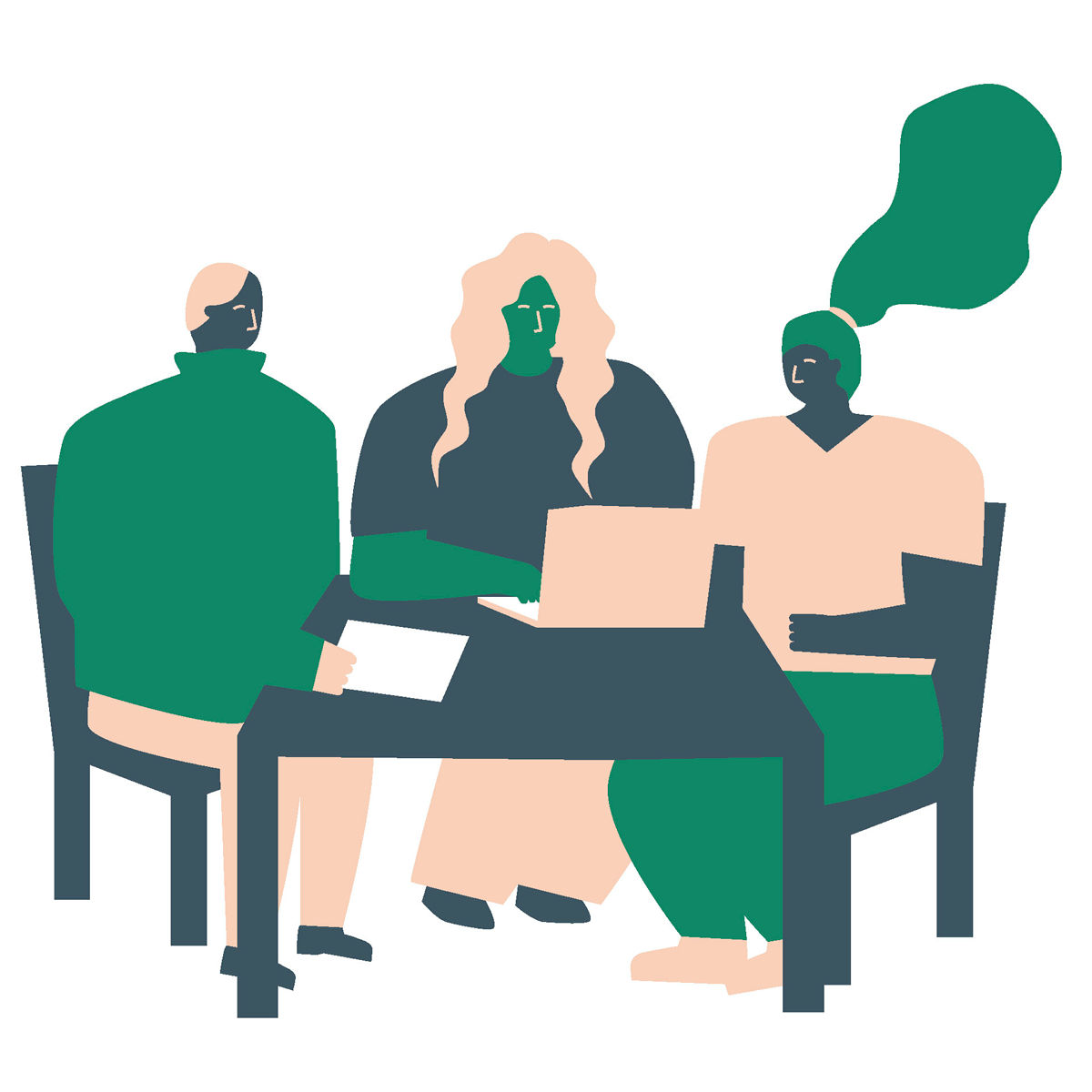 [Speaker Notes: Både på arbetsplatsen och i lokaler där man har regelbundna möten bör man ha kännedom om utrymningsvägar, brandsläckare, annan skyddsutrustning. Vid brandlarm, vad gäller då? Finns det någon återsamlingsplats eller ska man spridas vind för våg. Vilka rutiner gäller vid besök i verksamhetens lokaler.

Vad har min arbetsgivare för ansvar, vad har jag själv för ansvar om något händer? Jag ska skriva en Lisa, min chef ska i samråd med mig göra en polisanmälan, chefen ska regelbundet följa upp mitt mående…

Vid besök, speciellt för personer som arbetar direkt mot medborgarna, får man värdera riskerna med ett sådant möte. Ska ett tufft besked levereras, kanske inte vara ensam/informera andra om besöket, placering i rummet, tecken om man behöver hjälp.

Hot/våld, otillåten påverkan bör vara frågor som ingår som en naturlig del av det systematiska arbetsmiljöarbetet på arbetsplatsen och vara något som diskuteras. Arbetstagare kan lära och styrkas av varandra och bidra till en kultur som inte tolererar hot och våld. Nya medarbetare ska introduceras, rutinerna ska ses över regelbundet och revideras vid behov.

Som man övar agerar man. I en stressad situation är det lättare att man gör rätt om man har övat, muskelminne, mental förberedelse=trygghet.]
Akut situation
Överblicka situationen. Rusa inte in i situationer som inte kräver det.
Påkalla hjälp. Slå larmnummer 112.
Avled, avskilj, sök dialog, ignorera, gå undan och låt någon annan ta över.
Säkerhetstänk: Utsätt dig inte för stora risker.
Undvik fysisk kontakt med den hotfulle så långt det är möjligt.
Avskärma den hotfulle och om möjligt för undan personen till annat utrymme.

Vid akut hot- eller våldssituation
Sätt dig själv i säkerhet och ring 112
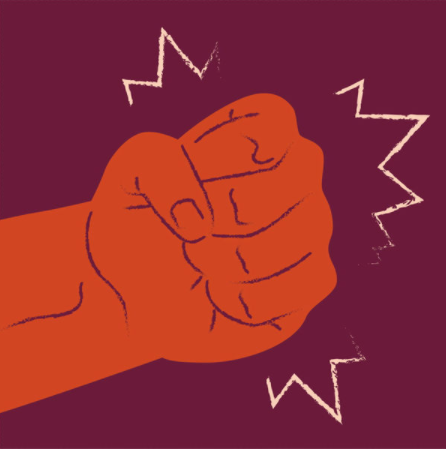 [Speaker Notes: Det finns många omständigheter gör att man reagerar starkt, och målet är att lugna. 
Våra marginaler krymper och vi reagerar starkare om vi ex. sovit dåligt, är stressad, har oro m.m.

Upplever sig som trängd/inte ser någon lösning = ingen stans att fly så går vi till angrepp. 
Då kan vi som förklara möjligheter som finns och då kan man uppleva uppleva kontroll!

Tips på att göra i svåra samtal: 
Avvakta och få betänketid. 
Lyssna är tecken på respekt! Förstå frustration och bakomliggande orsaker. Lyssna är nyckelfärdigheter i krishantering. 
Få mer info innan vi går till lösningar och värdera risk.  När man pratar så avleder det oftast från våld! Håll igång samtalet vi vinner tid och man lugnar/ändrar stämningsläge. Bygger förtroende. Ex. personen säger istället "Jag hatar Göteborgs Stad men du verkar schyst".]
Efter en hotsituation uppstått
Informera chefen på arbetsplatsen om händelsen. 
Chefen tar ställning till fortsatt stöd för den/de drabbade och kontaktar vid behov företagshälsovården.
Vid hot eller våld i arbetet ska ni göra en anmälan om arbetsskada eller tillbud.
Chefen polisanmäler hot- och våldssituationer.
Målsägaren ska få stöd i att stå för anmälan. 
Chefen är skyldig att anmäla allvarligt hot och våld till Arbetsmiljöverket.
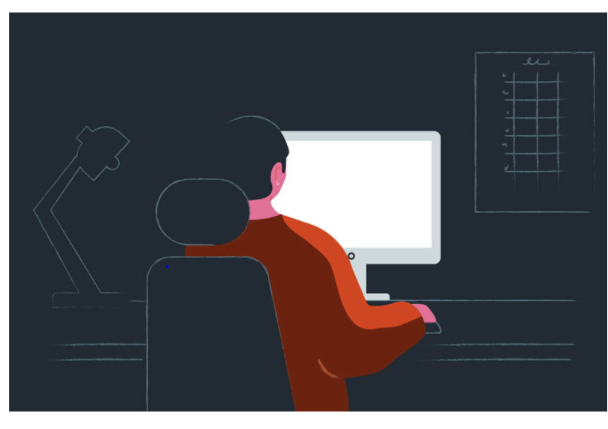 Rapportera och anmäl
Det är lättare att följa upp.
Det stannar inte lokalt hos den enskilde.
Ger ökad kunskap om hur det ser ut för medarbetarna.
Det blir lättare att sätta in åtgärder.
Det visar påverkaren att det inte är tillåtet. 

Polisanmälan
I Göteborgs Stad finns en rutin för hur polisanmälan ska hanteras då medarbetare utsätts för brott: Göteborgs Stads rutin för polisanmälan vid hot och våld i tjänsten
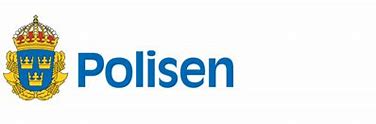 [Speaker Notes: Vid situationer då medarbetare utsätts för hot och/eller våld i tjänsten är utgångspunkten alltid att en polisanmälan ska göras. Polisanmälan ska göras skyndsamt, då utredningsläget är mest fördelaktigt om Polisen får kännedom om brottet i ett så tidigt skede som möjligt. Om situationen är akut kontaktas Polisen via nödnummer 112. I icke akut läge görs en polisanmälan via 114 14, på en polisstation, genom lokalt upprättad kontakt (till exempel med kommun- eller områdespolis) eller via ”Polisanmälan – Blankett brottsutsatt medarbetare” som kan skickas via e-post till Polisen på adress: registrator.vast@polisen.se. 

När en medarbetare blir utsatt för brott i tjänsten betraktas händelsen som ett brott mot verksamheten. Närmaste chef gör polisanmälan tillsammans med den brottsutsatte medarbetaren. I polisanmälan står förvaltningen eller bolaget som anmälare och medarbetaren som är brottsutsatt står som målsägande i polisanmälan.

Så länge en förundersökning (brottsutredning) pågår råder förundersökningssekretess i ärendet. Det innebär att uppgifterna i förundersökningen inte lämnas ut, eftersom detta skulle kunna skada utredningen. 

Förutom att en pågående förundersökning skyddas av förundersökningssekretess kan även Polisen under vissa förutsättningar åtkomstskydda polisanmälan för att öka sekretessen ytterligare kring den. Åtkomstskyddet innebär kortfattat att antalet personer inom Polisen som har tillgång till ärendet begränsas. Det är den som leder förundersökningen inom Polisen som fattar beslut om att ett ärende ska åtkomstskyddas. Beslutet grundas på ärendets karaktär och kan läggas i ärenden som bedöms som särskilt känsliga. Det hör inte till vanligheterna att den som anmäler en händelse begär åtkomstskydd, men om anmälaren anser att det finns anledning att skydda uppgifterna i anmälan särskilt, kan denne lyfta frågan med åtkomstskydd när polisanmälan görs. 

Polisanmälan av brott som har koppling till arbetsplatsen kan ske om det finns faktaunderlag som utvisar att det kan röra sig om brottslig handling.
Det kan därmed bli aktuellt för arbetsgivaren att polisanmäla. Chefen kan göra polisanmälan, men om åtal väcks är det den drabbade personen som står som målsägande. Den utsatta medarbetaren behöver därför alltid tillfrågas inför arbetsgivarens polisanmälan.
Arbetsgivaren har inte någon laglig skyldighet att göra en egen polisanmälan

Som utgångspunkt är det den som är utsatt för brottet (målsäganden) som polisanmäler. Om istället arbetsgivaren polisanmäler förutsätter det att den medarbetare som utsatts för brottet är beredd att medverka i polisens förundersökning.

Åtkomstskydd - Begär alltid att anmälan blir åtkomstskyddad. Åtkomstskyddet innebär att sekretessen kring ärendet ökar och på så sätt avgränsas vilka som kan ta del av anmälan. Det är förundersökningsledaren som i slutänden avgör om åtkomstskyddet beviljas.]
Stöd till medarbetare som ska vittna
Att vittna är reglerat i Rättegångsbalken och grundprincipen är att vittnesmål både hos polis och domstol sker genom personlig inställelse. Både den som har blivit brottsutsatt och andra som kan ha sett händelsen kan bli kallade att vittna.
Medarbetaren kan få stöd via:
	- Kunskapcentrum mot organiserad brottslighet
	- Stödcentrum för brottsutsatta
	- Brottsofferjouren
	- Samtalsstöd hos företagshälsovården eller Falck Healthcare
För mer information om att vittna se stöddokument ”Stöd till medarbetare som ska vittna i domstol” som finns på styrande dokument.
[Speaker Notes: Kunskapcentrum mot organiserad brottslighet- Om det rör sig om organiserad brottslighet, gängkriminalitet eller otillåten påverkan kontaktar chef ”Kunskapscentrum mot organiserad brottslighet” på Stadsledningskontoret som i sin tur har den fortsatta kontakten med chef och medarbetare. Du hittar mer information om deras verksamhet och kontaktuppgifter via deras sida på göteborgs stad, se länk ovan. 

Göteborg Stads ”Stödcentrum för brottsutsatta” erbjuder stöd till den som bor i Göteborg och har blivit utsatt för brott eller är vittne till ett brott. Det kan vara rån, misshandel, våldtäkt, olaga hot, stöld eller ofredande. Det kostar inget och personalen har tystnadsplikt. Även den som är anhörig till någon som har utsatts för brott eller den som har bevittnat brott kan vända sig dit. Du hittar mer information om deras verksamhet och kontaktuppgifter via länken ovan.

Polis ska ge information om det stöd som kan ges via Brottsofferjouren, det finns även mer information om deras verksamhet och kontaktuppgifter via länken ovan

Vid behov kan samtalsstöd hos företagshälsovården eller Falck healthcare erbjudas medarbetaren.]
Riskmatris
[Speaker Notes: Återkoppla till de olika typerna av otillåten påverkan.]
Diskussionsfrågor
Diskutera utifrån ett händelsescenario följande frågor:
Hur ser ni på respektive händelse? 
Är detta något som ni skulle ha känt obehag av?
Vilka åtgärder skulle ni vilja se? 
Vilka rutiner tycker ni bör finnas på plats?
Händelsescenario
När en medarbetare kommer ut i receptionen på arbetsplatsen en kväll på väg hem, efter arbetsdagen, står en klient precis utanför dörren. Klienten tittar upp när han ser medarbetaren. När medarbetaren går ut genom dörren ser hen noga till att den går i lås och går sedan mot spårvagnshållplatsen. 
Klienten följer efter, väntar på samma hållplats och går på samma spårvagn. Klienten ställer sig ganska nära medarbetaren och när de närmar sig hens hållplats trycker han på ”Stopp-knappen” och säger till medarbetaren: ”Du ska väl av här?”
Händelsescenario
En medarbetare har sitt barn i samma fotbollsförening som en VD för ett vårdföretag. Vårdföretaget är med i en pågående upphandling av nya avtal. De har alltid snackat och haft trevligt i samband med att de hämtat och lämnat barnen på träningarna. Vid ett tillfälle frågar Vd:n medarbetaren om han inte har lust att följa med hem på lite mat och vin efter träningen.
Diskussionsuppgifter
Någon situation som ni vill lyfta?
Sammanfattning
Olika former av otillåten påverkan

Riktlinjer och rutiner

Delat ansvar mellan arbetsgivare och eget ansvar 

Vikten av att rapportera/anmäla
Händelsescenario
Det börjar närma sig jul. Vid ett tillfälle får en socialsekreterare ta emot tre stycken tomma patronhylsor som julklapp. Klienten som lämnar över dessa säger att även om han är besviken över ett beslut så är det klart att socialsekreteraren ska få en julklapp. Han radar upp patronhylsorna på bordet framför sig. 
”Dessa kan användas som bland annat pennställ”.
[Speaker Notes: Nu döms mannen i 30-årsåldern för hot mot tjänsteman.
Domstolen bedömer brottet som ringa och dömer mannen till 60 dagsböter.]
Händelsescenario
Under några år dominerade ett kriminellt nätverk i ett speciellt stadsområde där det förekom öppen narkotikaförsäljning på torget och i trappuppgångar samt att flertalet skjutningar genomfördes. Vid en intern uppgörelse inom nätverket bevittnar flera personer en grov misshandel, vissa av dessa vittnen var medarbetare inom Göteborgs Stad. Vid polisförhör redogör vittnena för vad de sett. 

När väl rättegången ska sätta igång vill flera vittnen från Göteborgs Stad inte inställa sig så tingsrätten beslutar att de ska hämtas. Väl där säger ett vittne att han inte känner igen dem som utfört misshandeln utan säger att man väljer att titta bort i det speciella stadsområdet. Ett annat vittne ändrar sitt vittnesmål från det hon sagt i polisförhör.
[Speaker Notes: Hur tänker ni kring detta?
Hur kan vi som arbetsgivare stötta medarbetarna för att förhindra tystnadskultur?]
Kontakt
sakerhet@aldrevardomsorg.goteborg.se